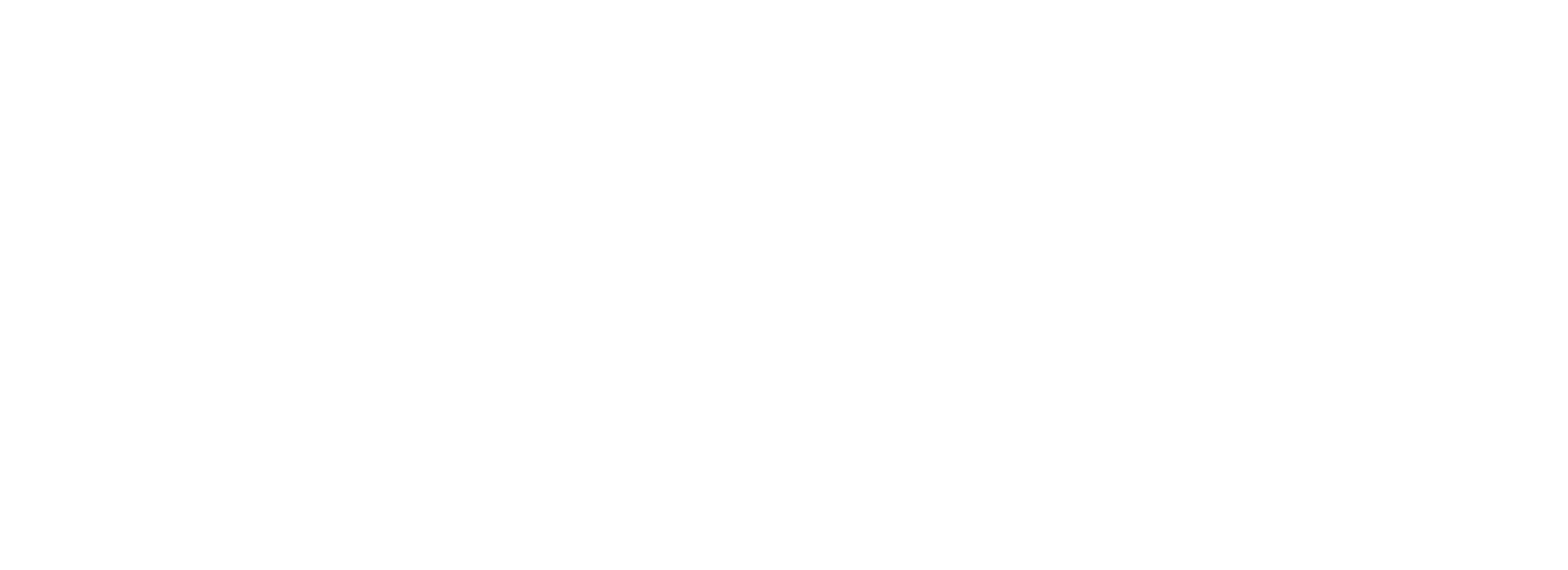 HUMAN IMPACT ON THE ENVIRONMENT
COLLEGE PRESENTATION
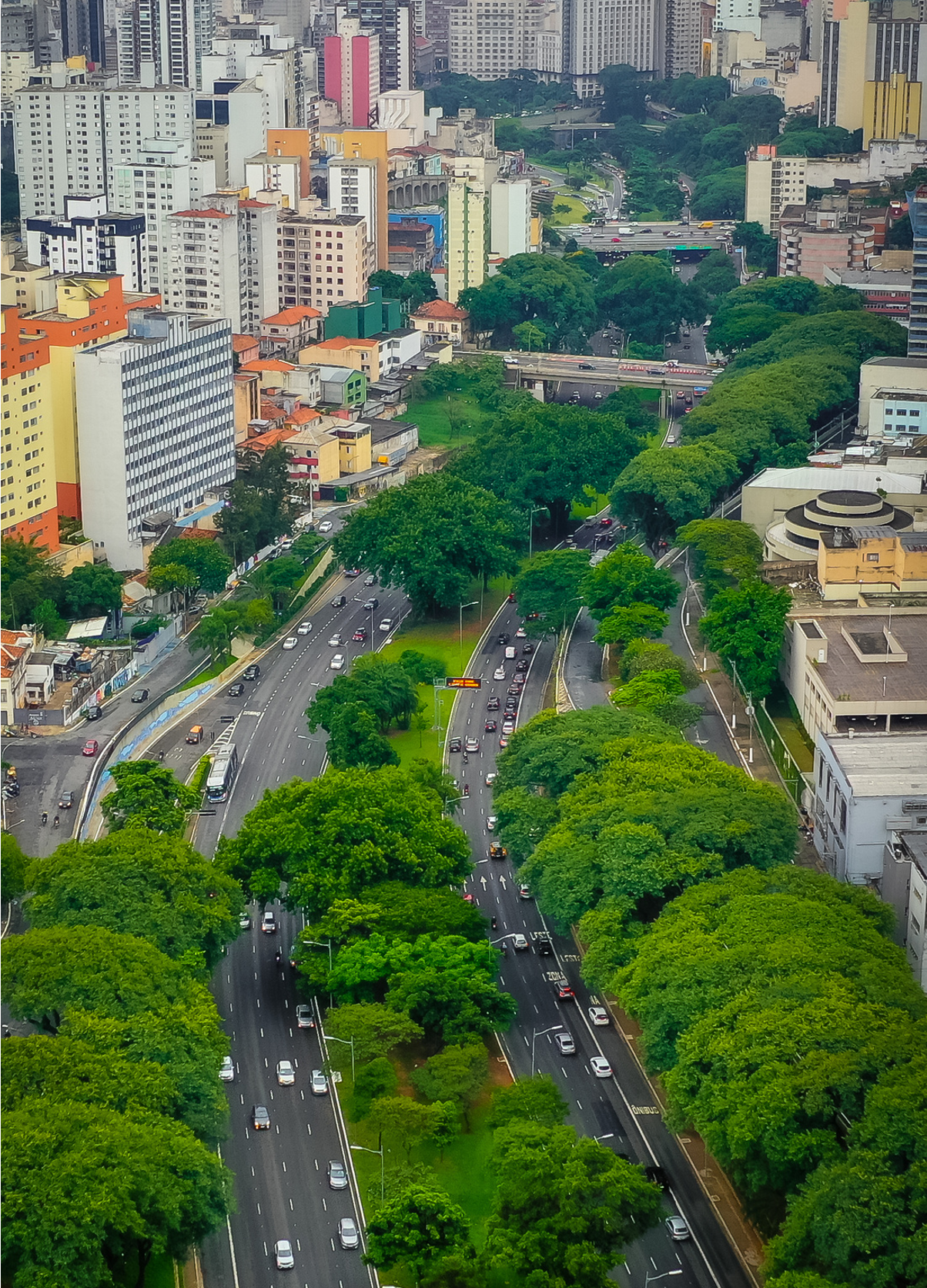 Google Slides
Click on the "Google Slides" button below this presentation preview. Make sure to sign in to your Google account. Click on "Make a copy." Start editing your presentation.

Alternative: Click on the "Share" button on the top right corner in Canva and click on "More" at the bottom of the menu. Enter "Google Drive" in the search bar and click on the GDrive icon to add this design as a Google slide in your GDrive.
PowerPoint
Click on the "PowerPoint" button below this presentation preview. Start editing your presentation.

Alternative: From Canva template file, Click on the "Share" button on the top right corner in Canva and click on "More" at the bottom of the menu. Enter "PowerPoint" in the search bar and click on the PowerPoint icon to download.
Canva
Click on the "Canva" button under this presentation preview. Start editing your presentation. You need to sign in to your Canva account.
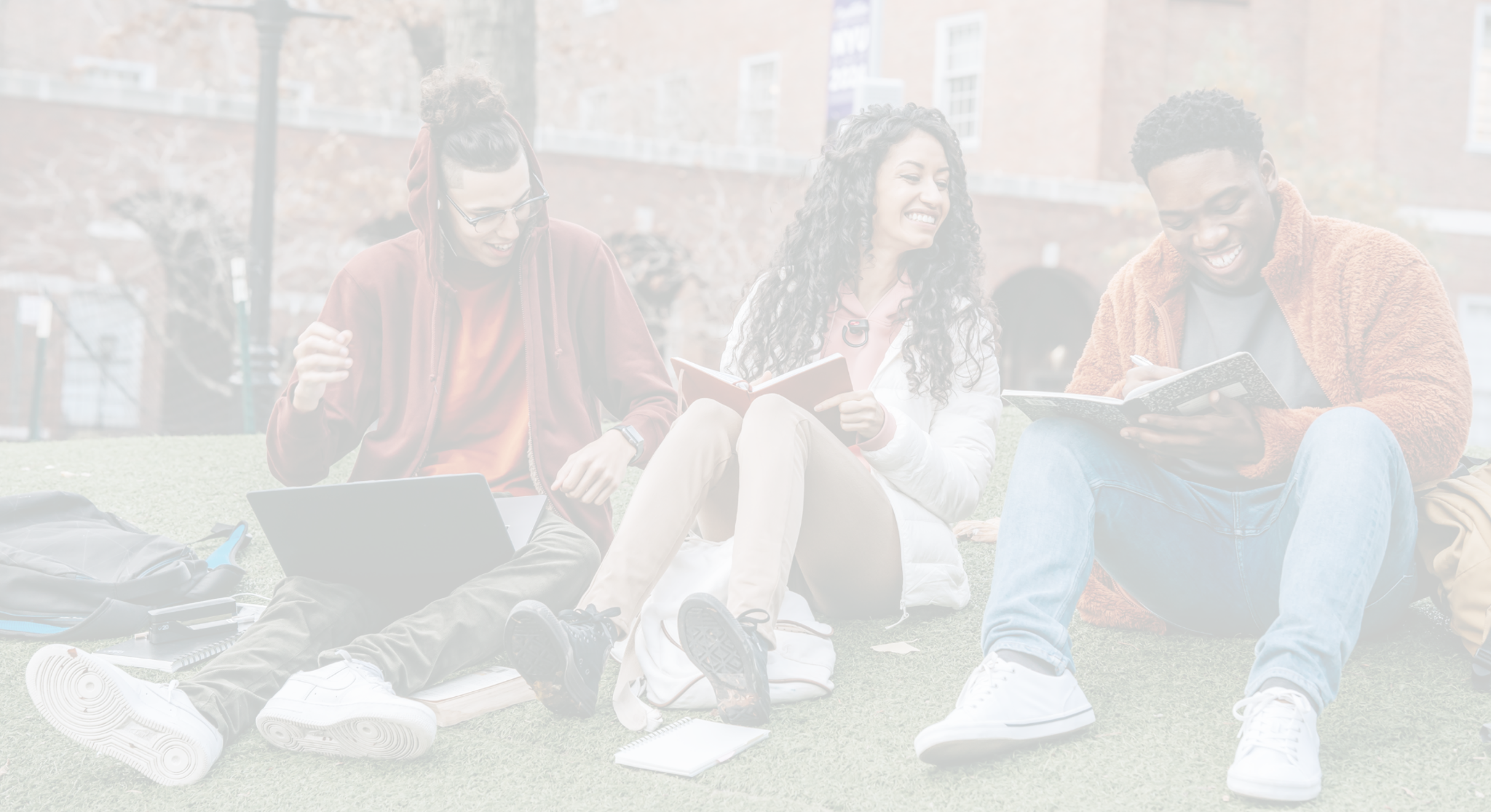 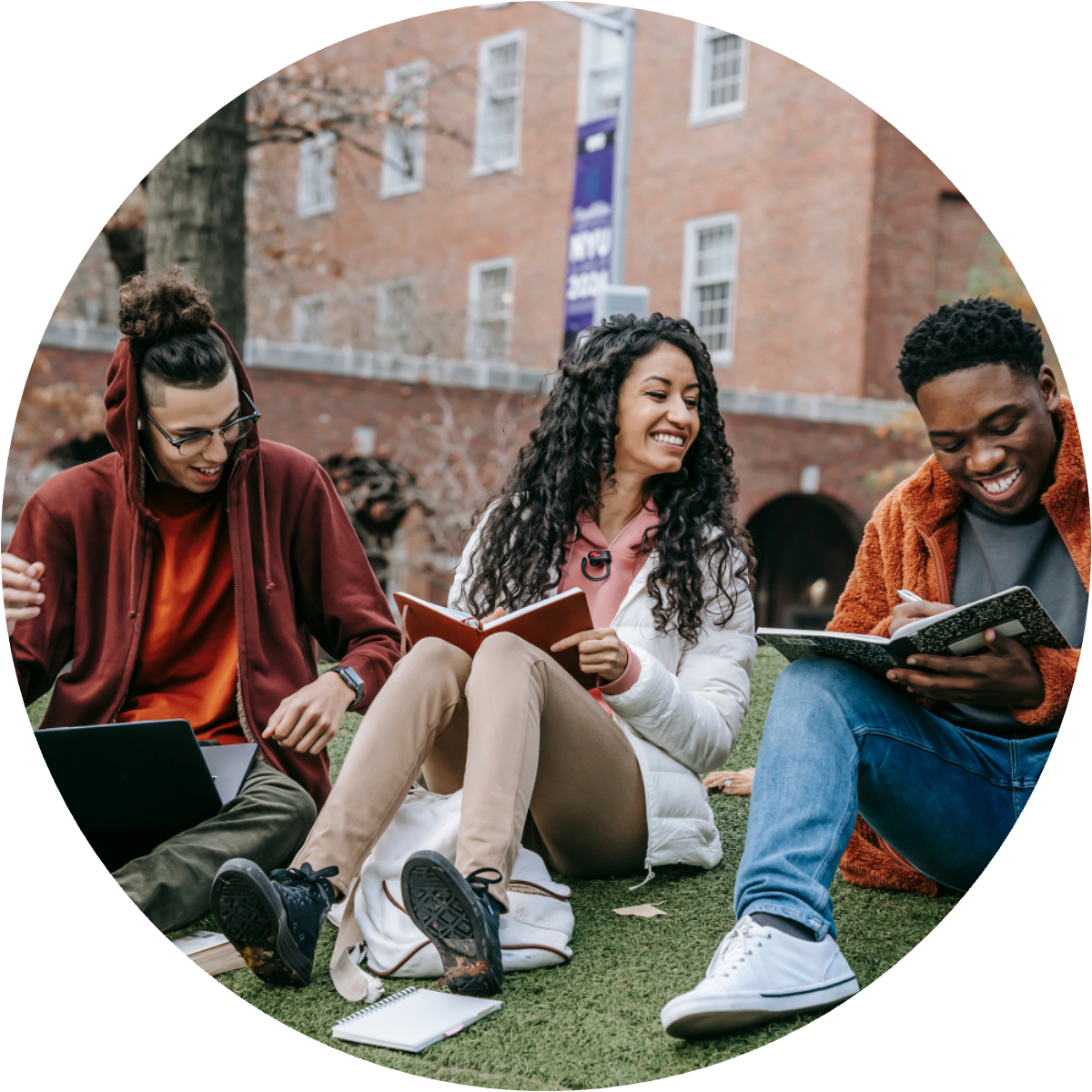 Welcome Back Students!
Lorem ipsum dolor sit amet, consectetur adipiscing elit, sed do eiusmod tempor incididunt ut labore et dolore magna aliqua.
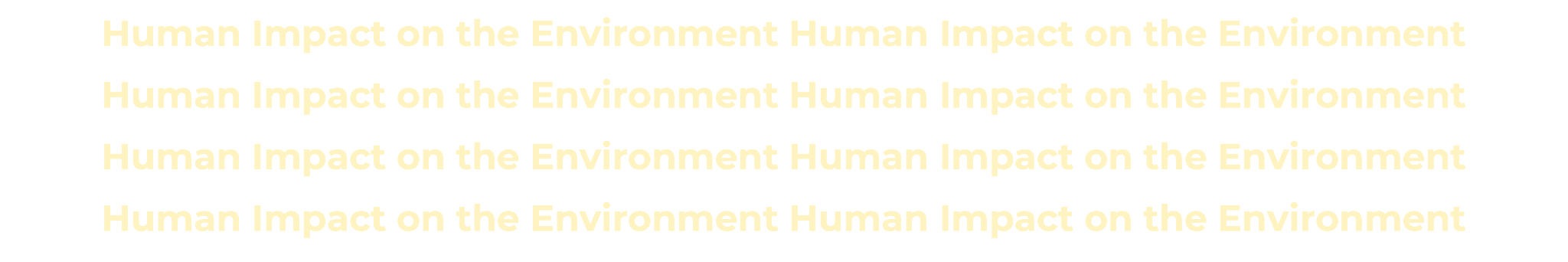 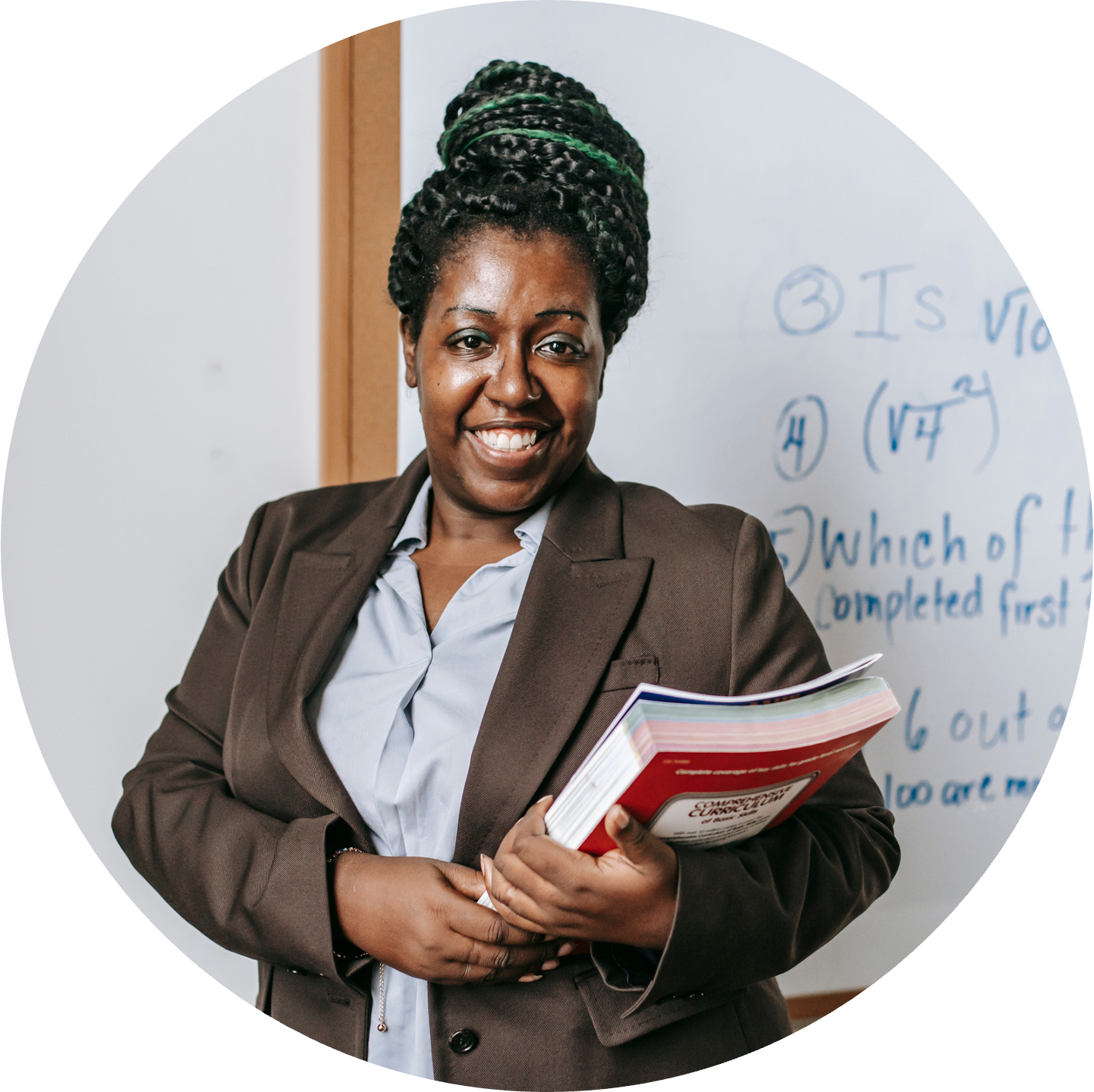 Our Adviser
Amanda smith
Presentations are communication tools that can be used as demonstrations, lectures, speeches, reports, and more. It is mostly presented before an audience.
Reminders for this Class
Lorem ipsum dolor sit amet, consectetur adipiscing elit.
01
02
03
Briefly elaborate on what you want to discuss.
Briefly elaborate on what you want to discuss.
Briefly elaborate on what you want to discuss.
Agenda here
Agenda here
Agenda here
Agenda here
01
02
03
04
Briefly elaborate on what you want to discuss.
Briefly elaborate on what you want to discuss.
Briefly elaborate on what you want to discuss.
Briefly elaborate on what you want to discuss.
Agenda for this Semester
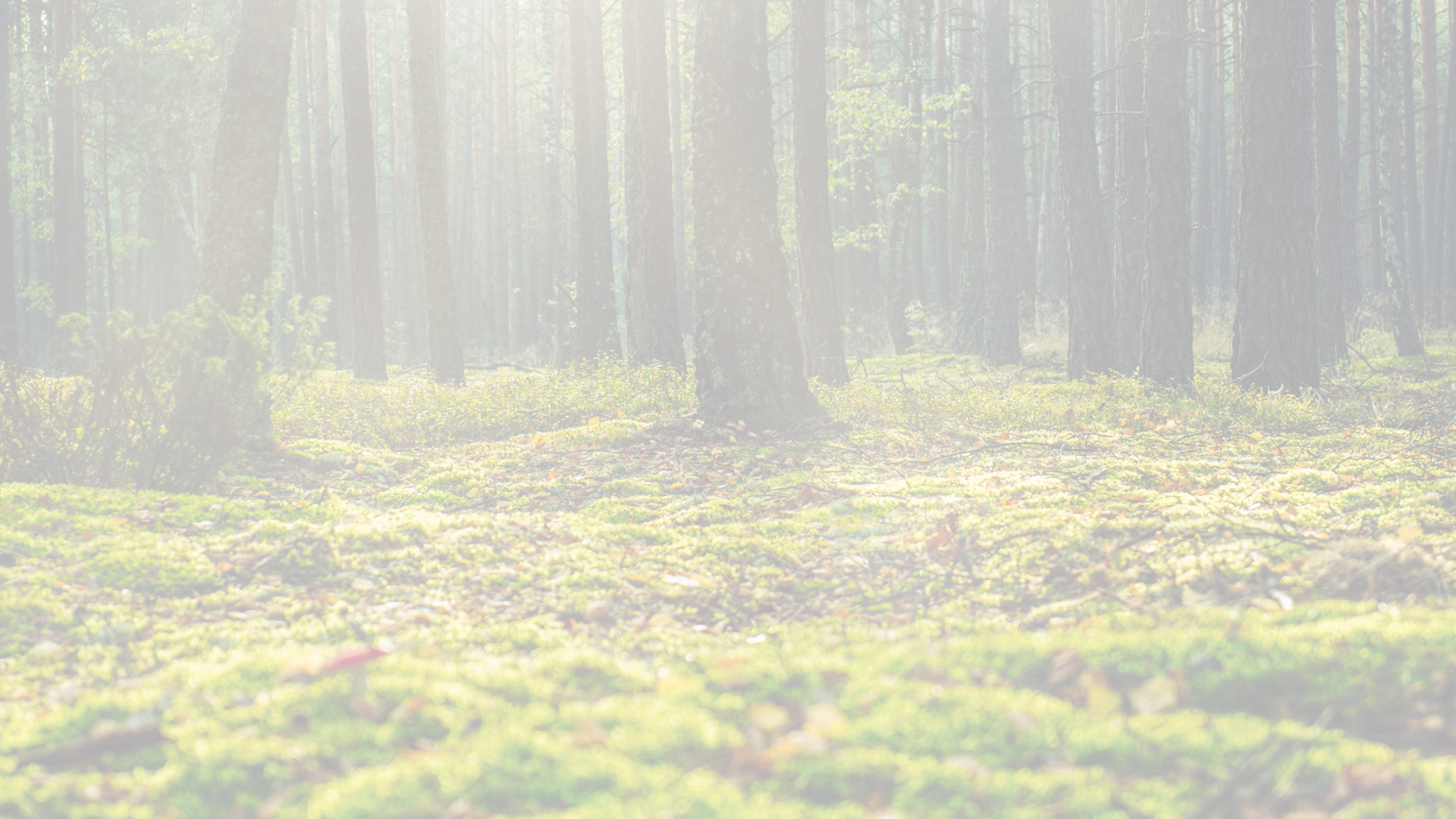 01
Add title here
Lorem ipsum dolor sit amet, consectetur adipiscing elit, sed do eiusmod tempor incididunt ut labore et dolore magna aliqua.
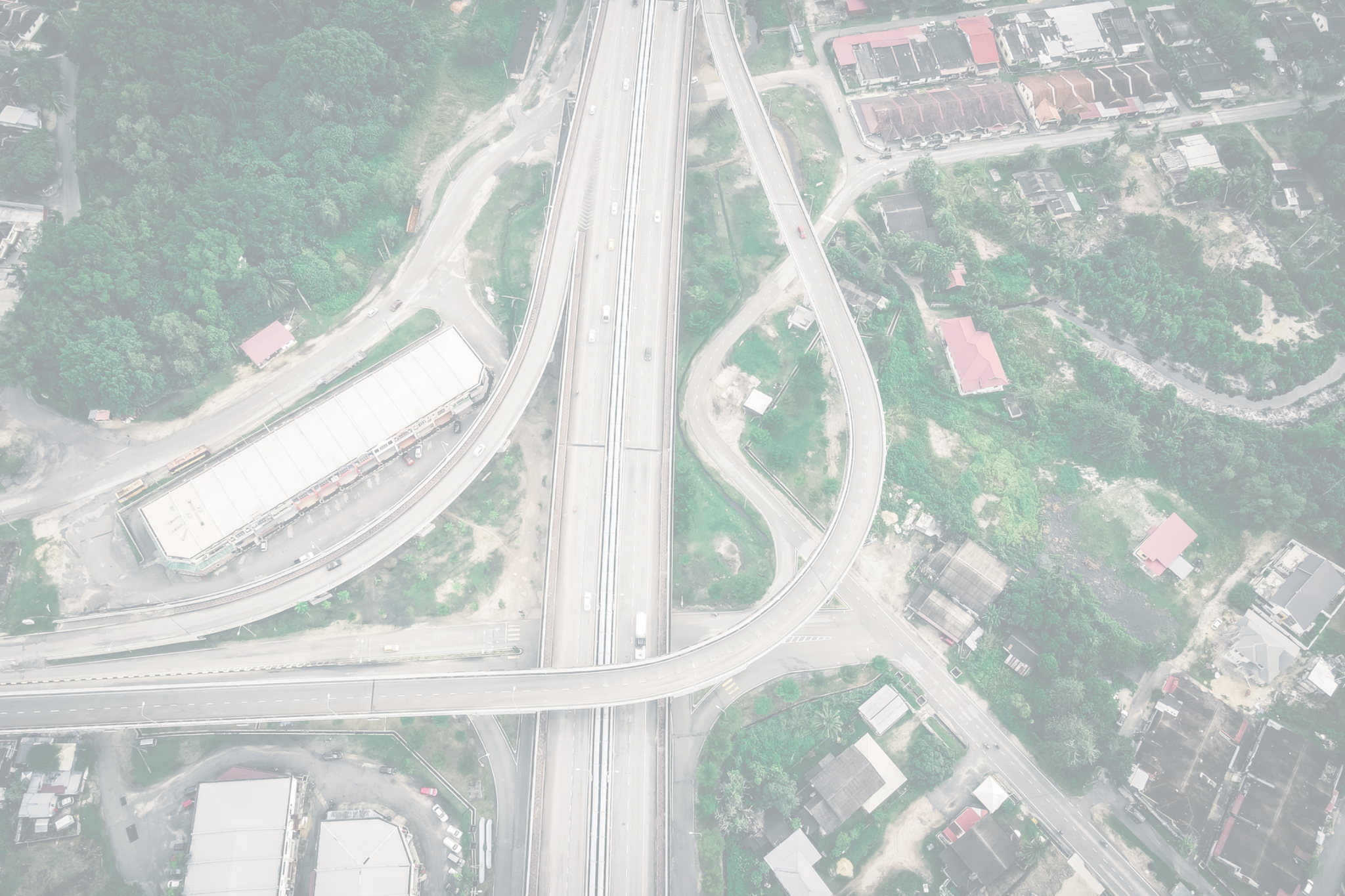 How have humans changed the planet?
Some of these have been for the better, while some have been for the worse.
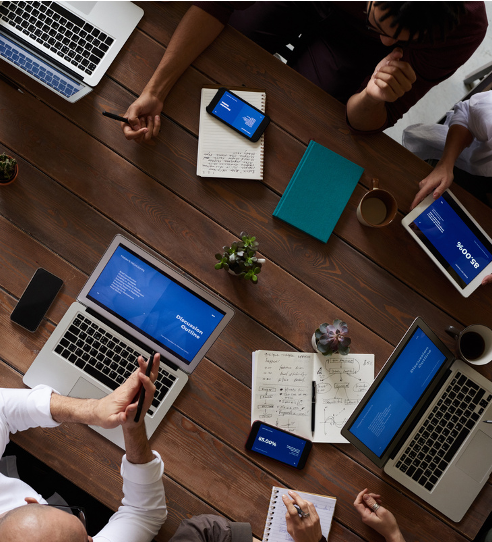 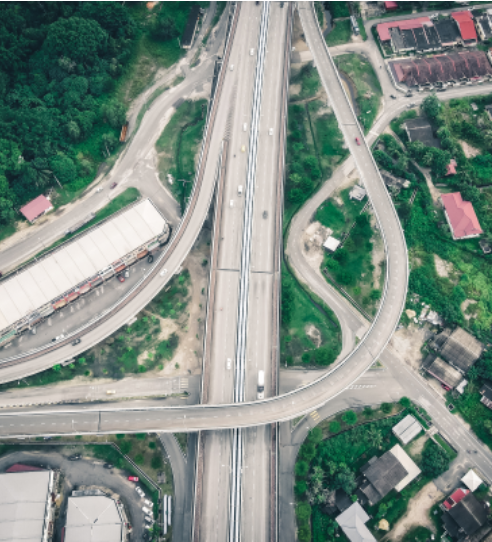 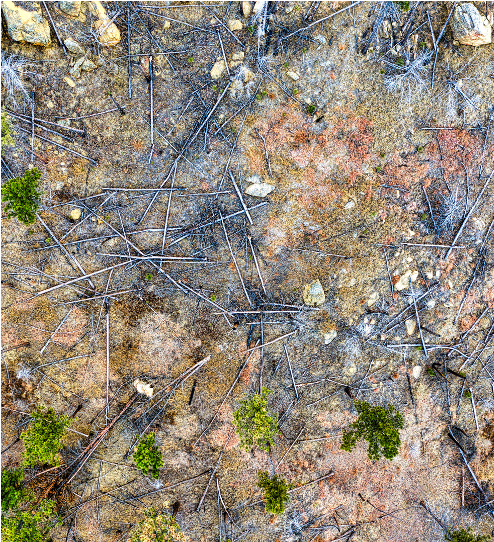 Our Lesson To-Do List:
Discuss
Reflect
Brainstorm
Briefly elaborate on what you want to discuss.
Discuss the environmental effects of agriculture, transportation, and industrial activities.
Brainstorm how we can reduce the negative effects of human activities to our environment.
Reflect on how other human activities affect the planet.
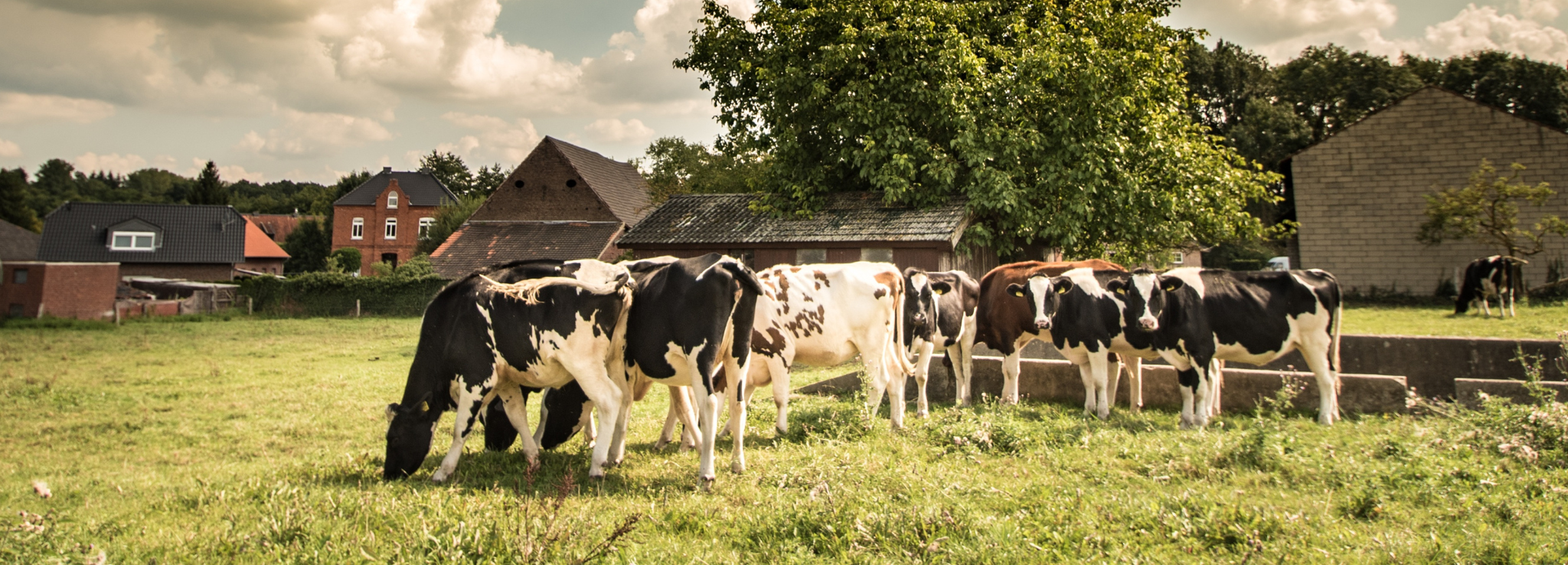 Agriculture
Plants and animals provide sustenance through fruits, grains, vegetables, meat, dairy products, and eggs.
is the process of cultivating plants and raising animals for human consumption.
Textiles, which we need for clothes, are also obtained through agriculture.
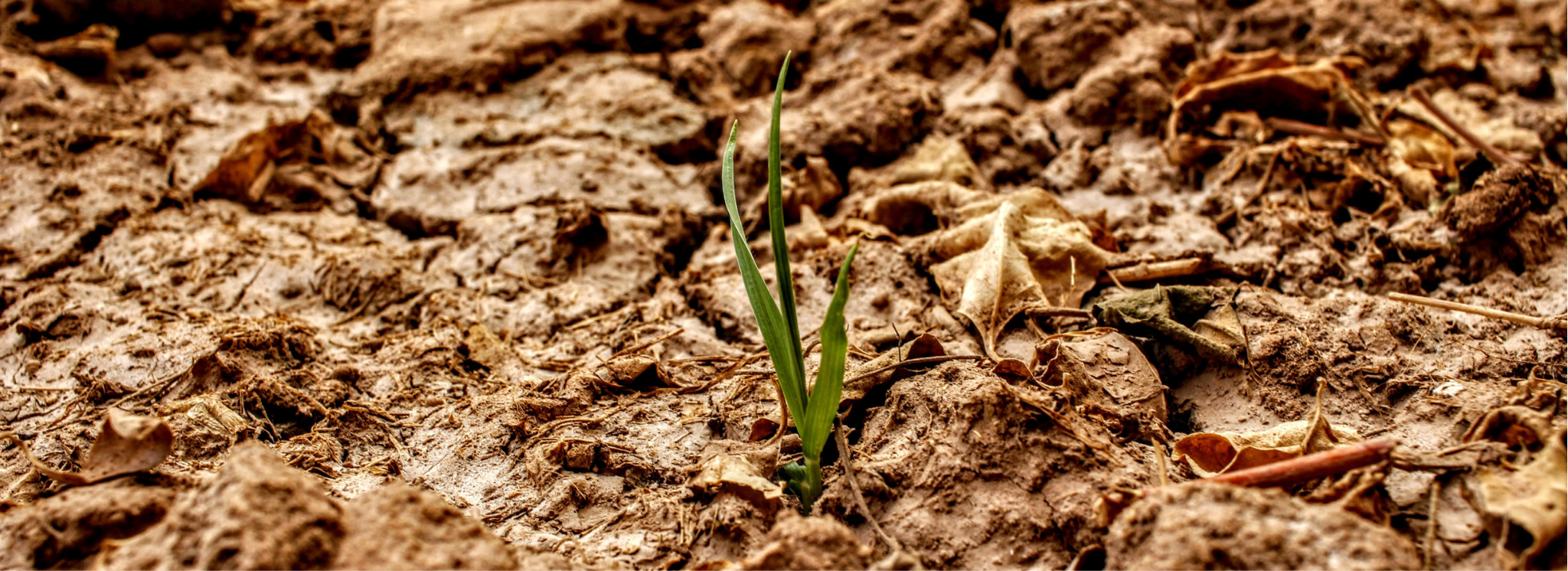 Negative effects of Agriculture
How does agriculture negatively affect the environment?
Depletion of our freshwater resources
Introduction of harmful chemicals in the soil.
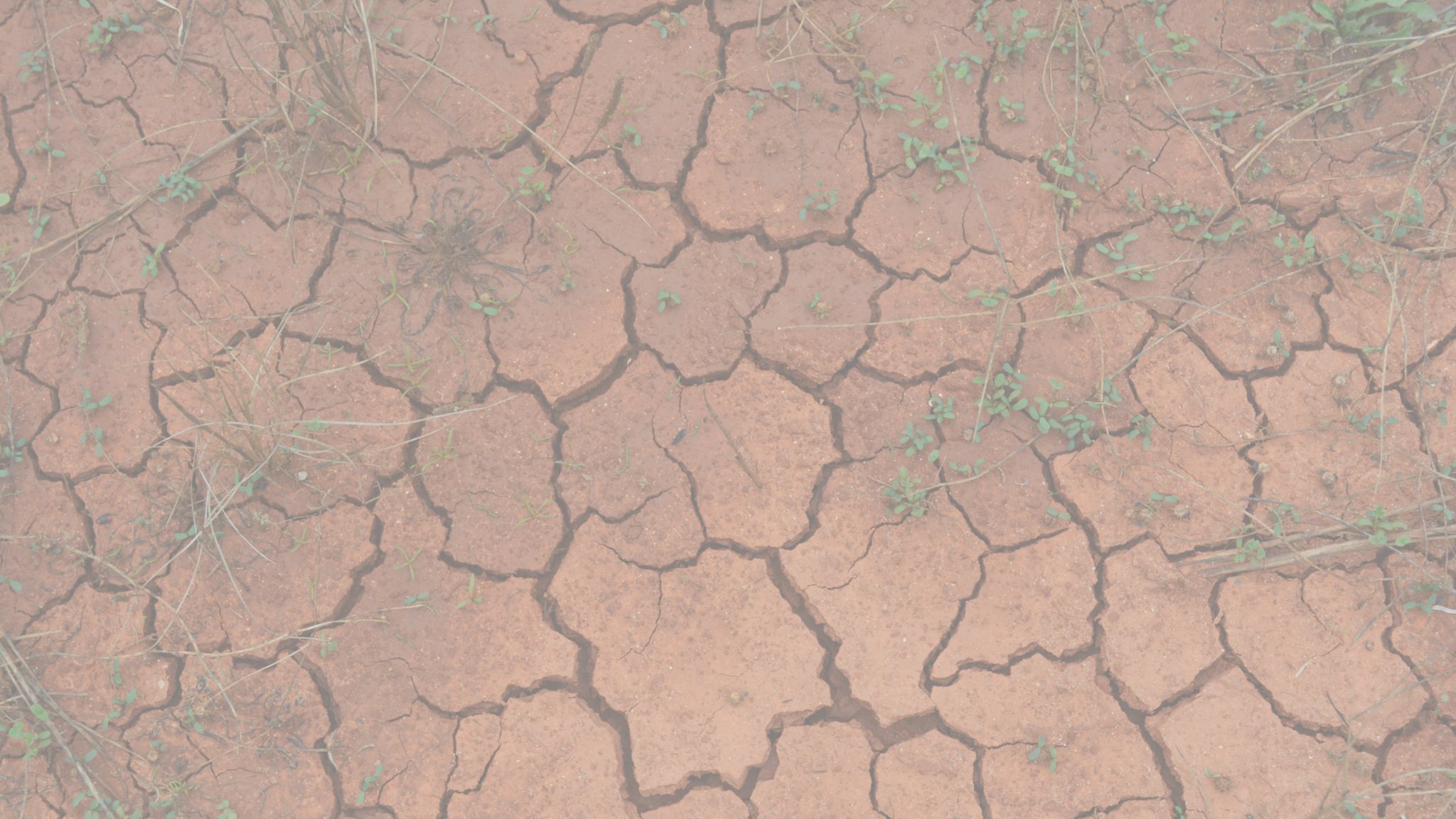 Agriculture may also cause desertification.
What do you think this term means? 
Turn to your seatmate and discuss its possible meaning.
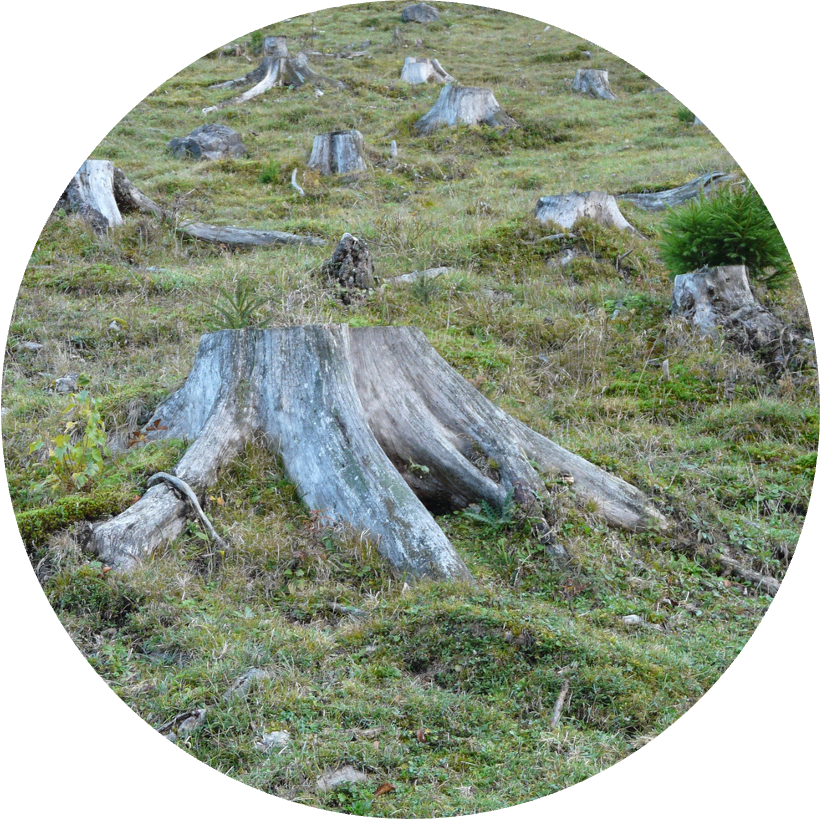 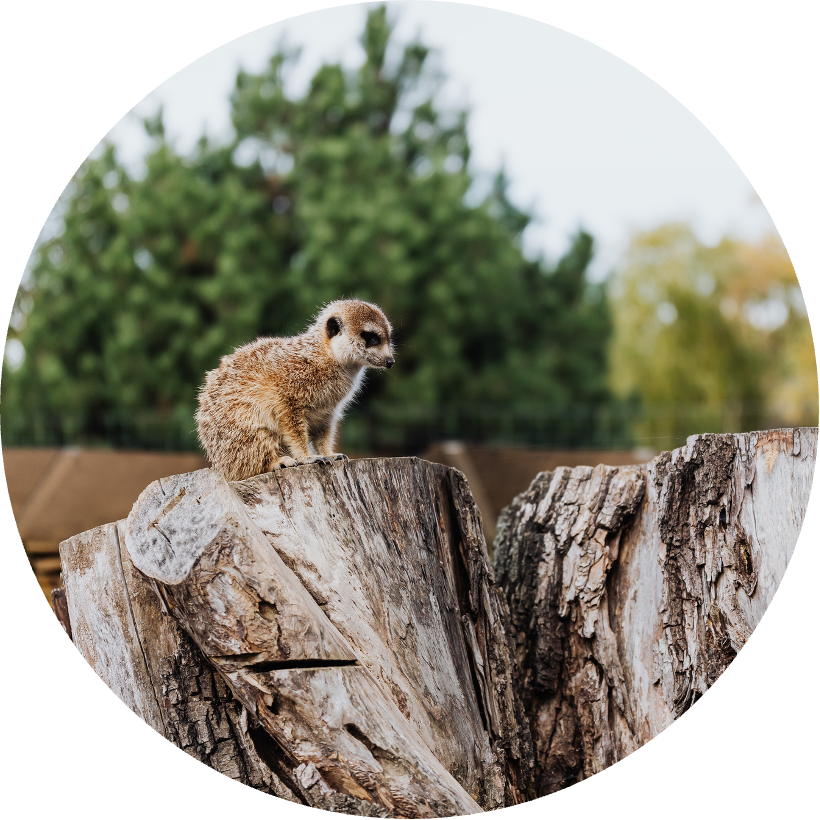 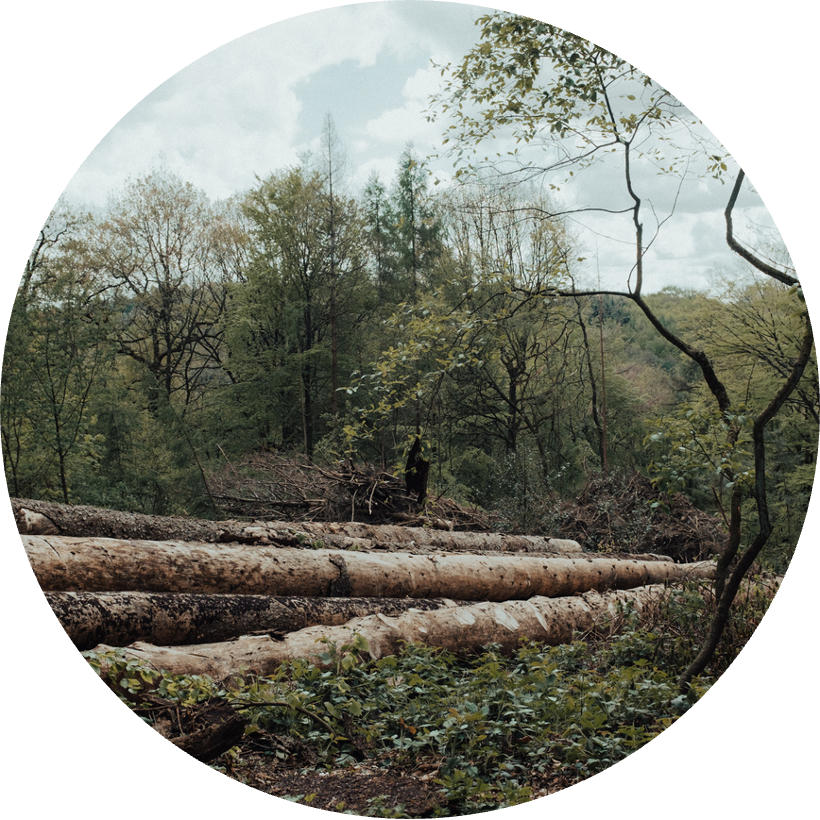 Desertification is when land becomes barren or unproductive and cannot effectively support living organisms.
This is due to poor agricultural practices like overgrazing 
and deforestation.
Desertification
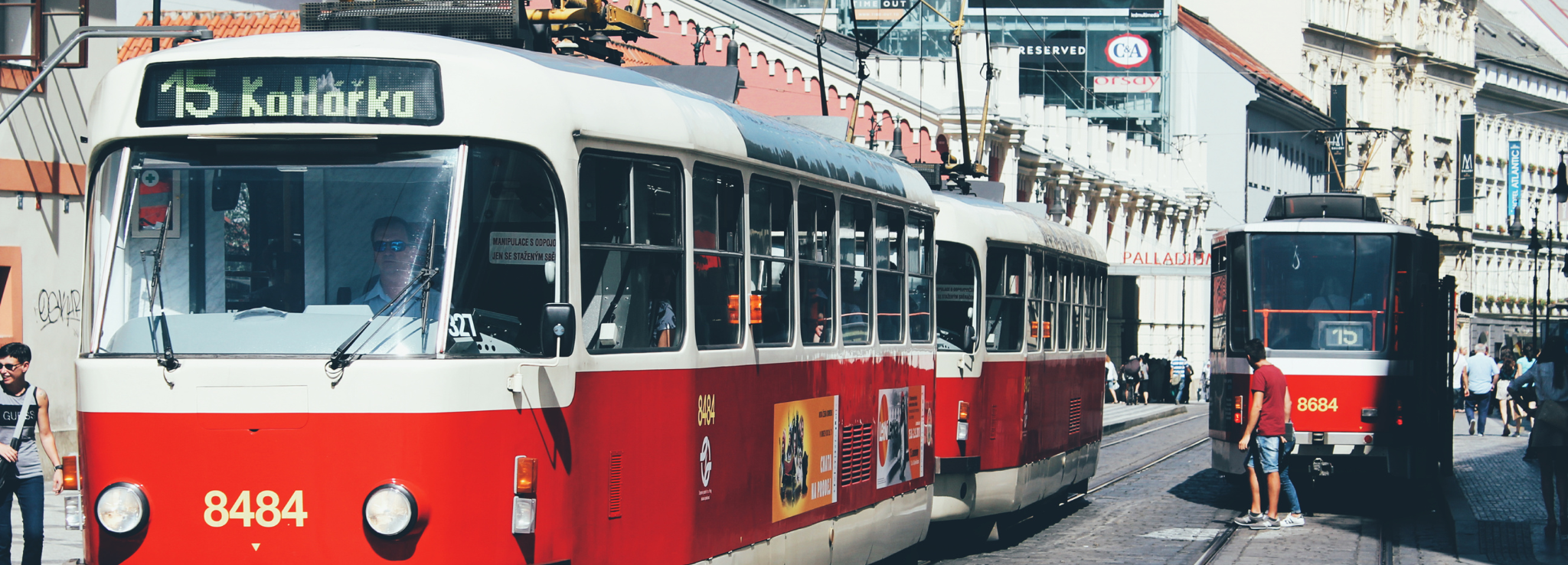 Transportation
Allows people to easily access raw materials, goods, and services
refers to a system of vehicles for moving people and goods from one place to another.
Connects people with each other and personal duties such as getting to work
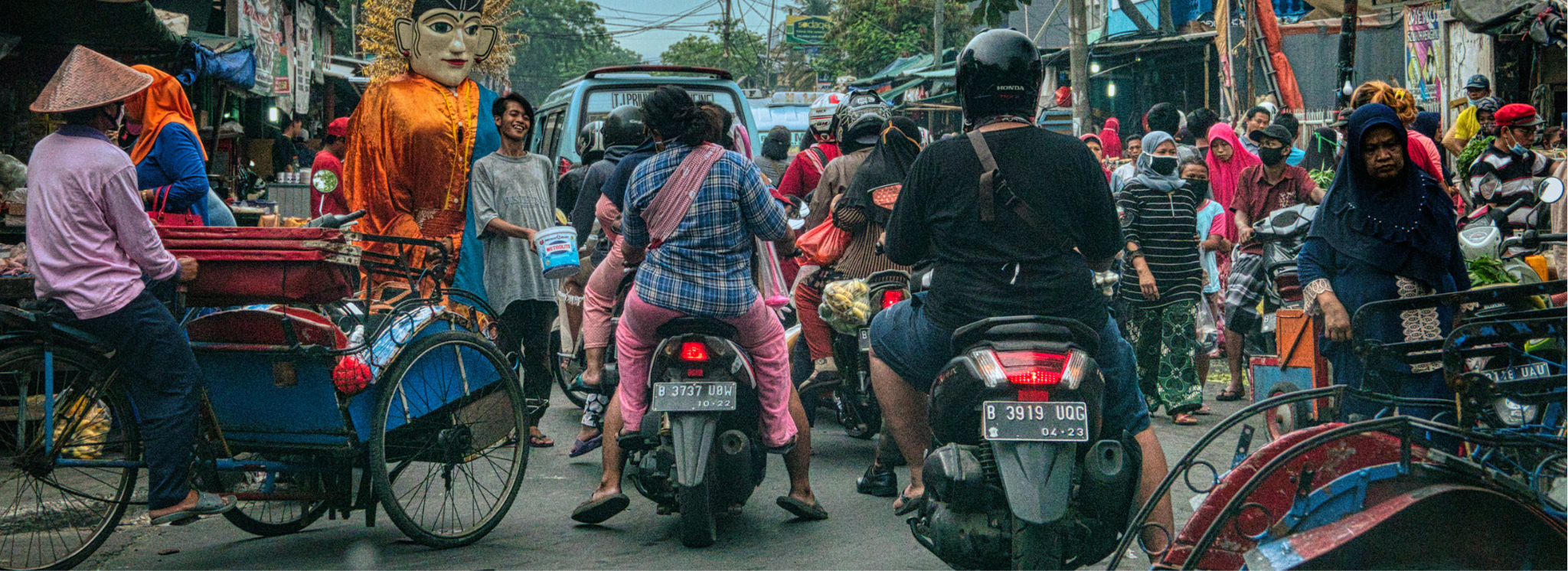 Negative effects of Transportation
How does transportation negatively affect the environment?
Key role in climate change through carbon emissions
Causes air pollution
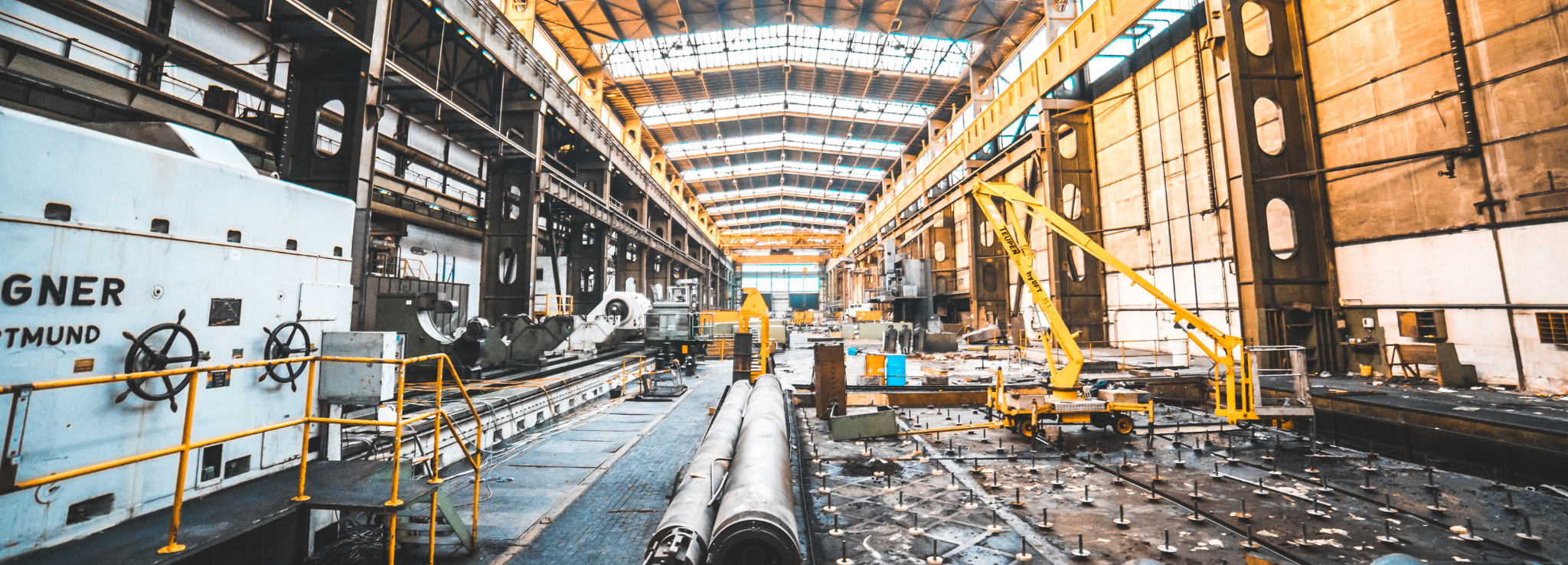 Manufacturing Industries
Agriculture and mining products 
are brought to factories to make accessible goods.
are businesses that make products, often in large quantities, out of the earth's raw materials.
The construction industry is responsible for housing and infrastructure.
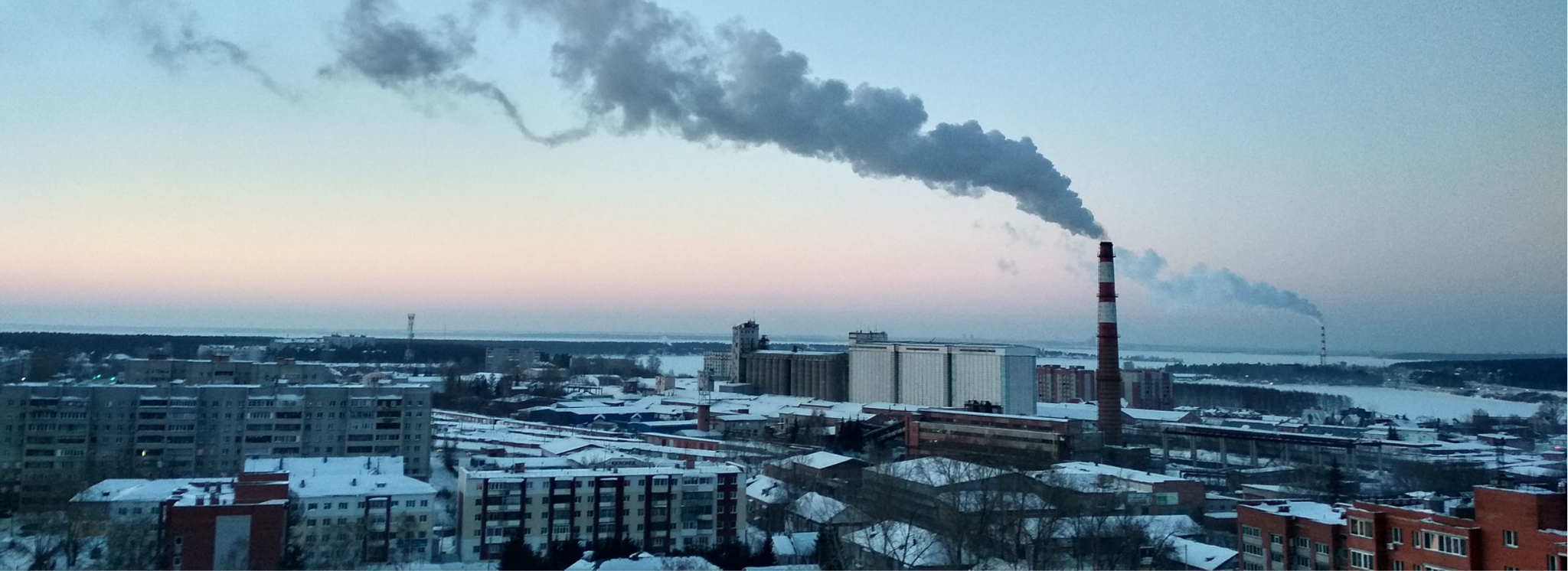 Negative effects of Manufacturing Industries
How do manufacturing industries negatively affect the environment?
Production of hazardous industrial waste
Contamination of groundwater
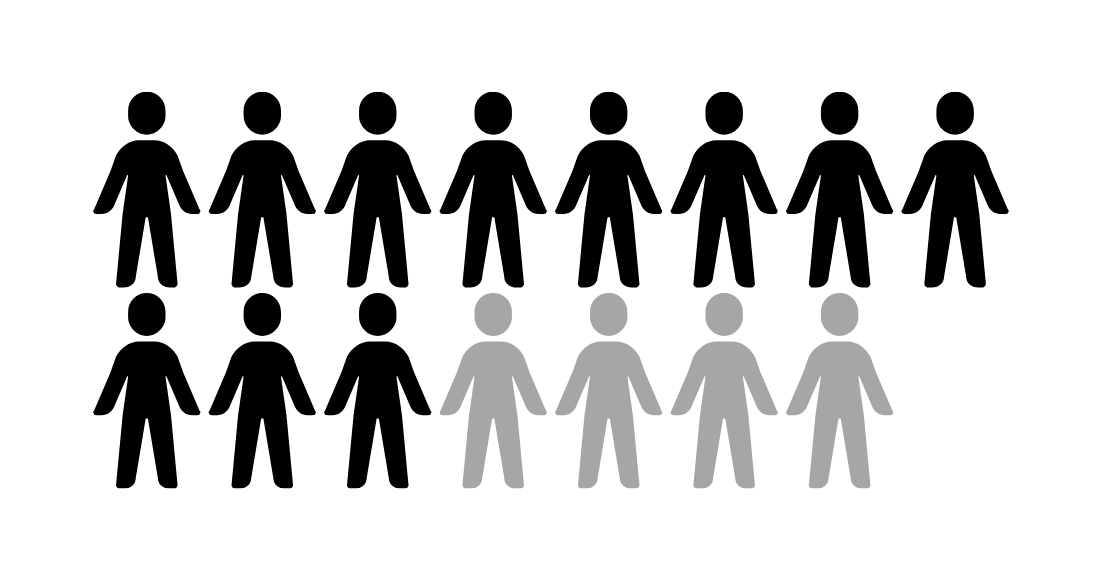 Write topic here
Add statistic here
Lorem ipsum dolor sit amet, consectetur adipiscing elit, sed do eiusmod tempor incididunt ut labore et dolore magna aliqua.
Lorem ipsum dolor sit amet, consectetur adipiscing elit, sed do eiusmod tempor incididunt ut labore et dolore magna aliqua.
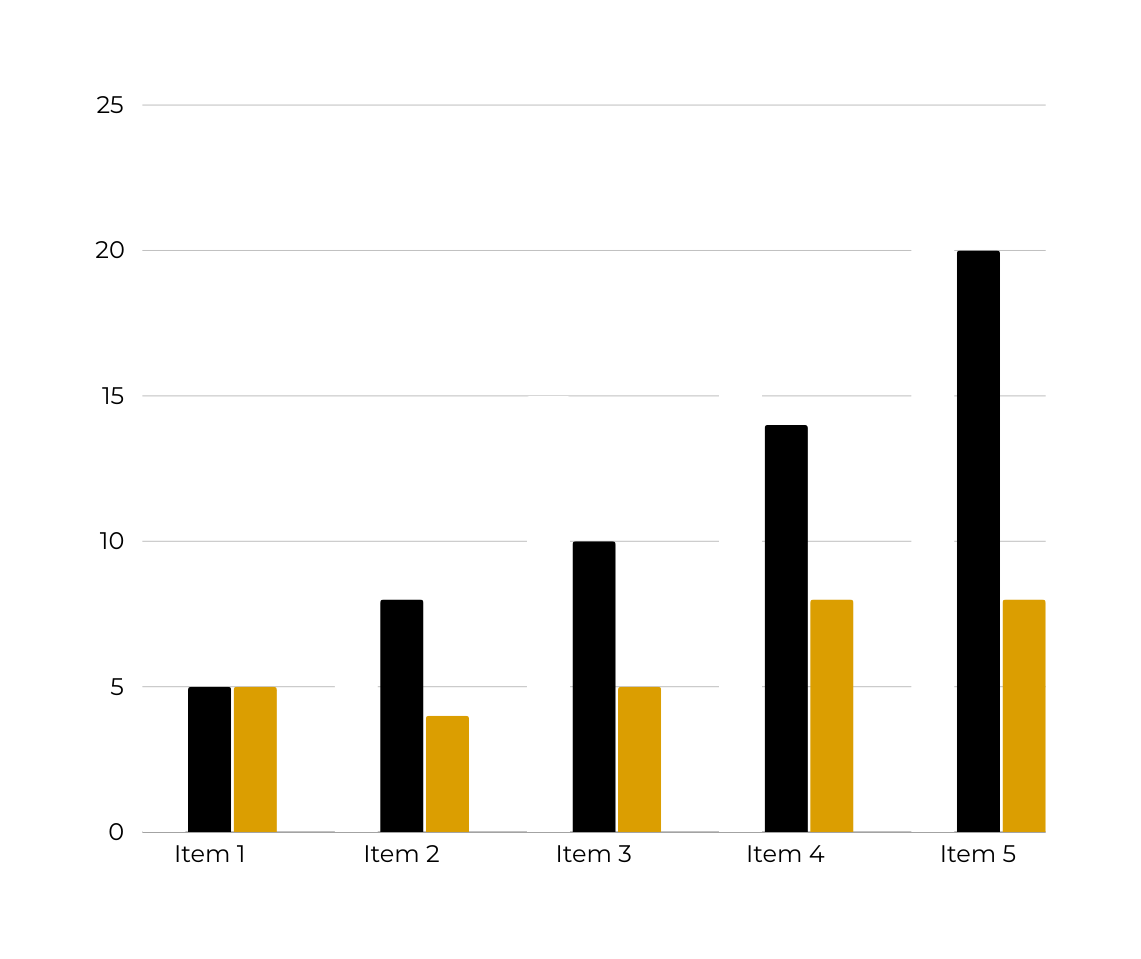 Add Topic Here
Lorem ipsum dolor sit amet, consectetur adipiscing elit, sed do eiusmod tempor incididunt ut labore et dolore magna aliqua.
1,000
10,000
Add statistic here
Add statistic here
1,000,000
Add statistic here
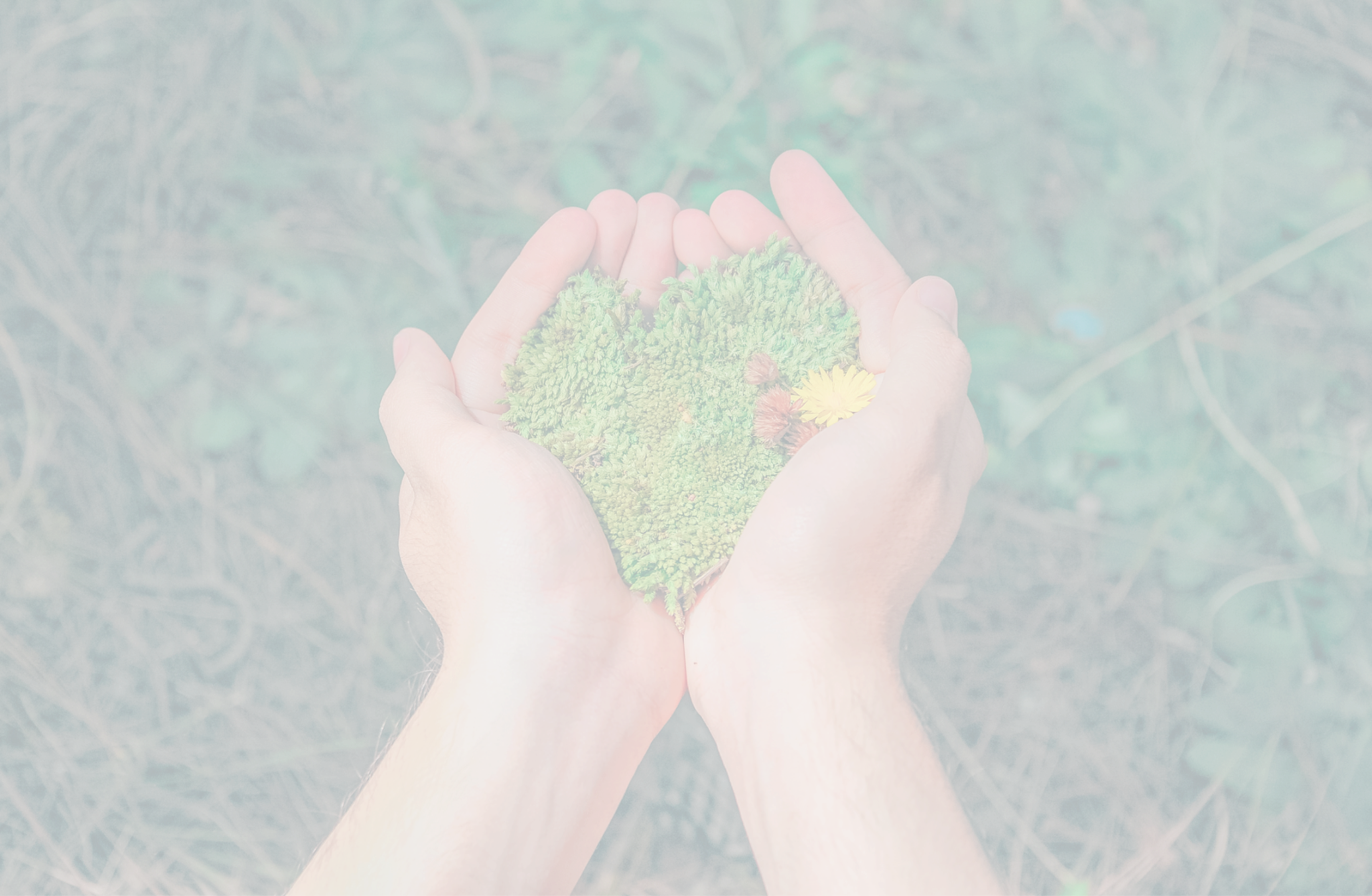 Education is the passport to the future, for tomorrow belongs to those who prepare for it today.
Malcolm X
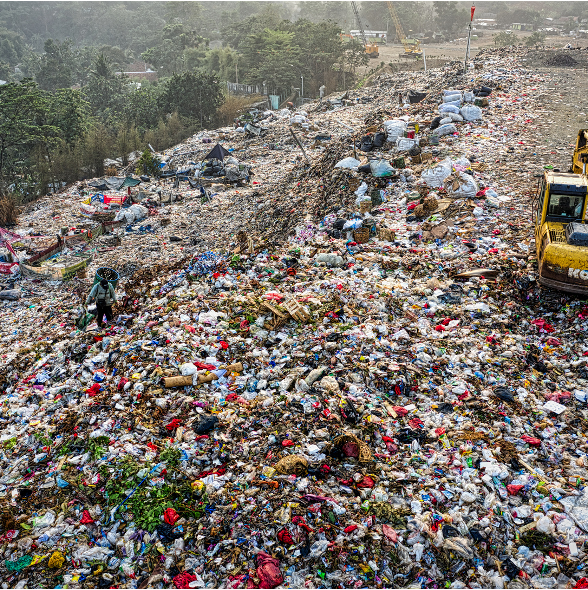 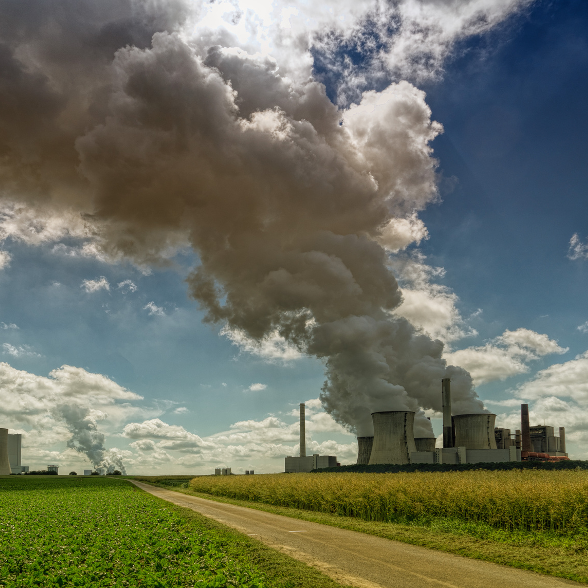 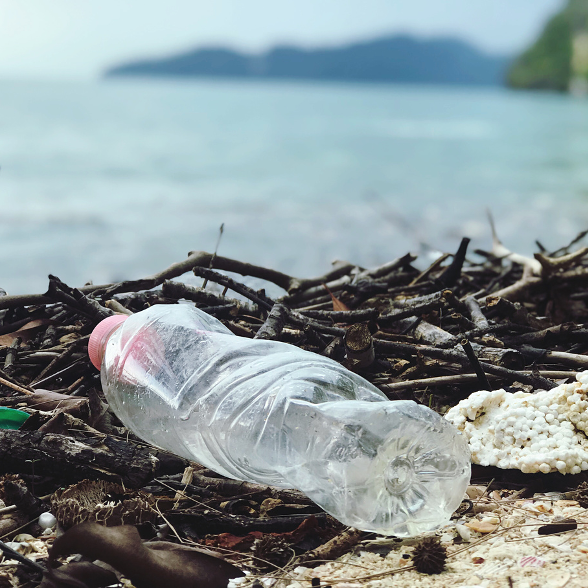 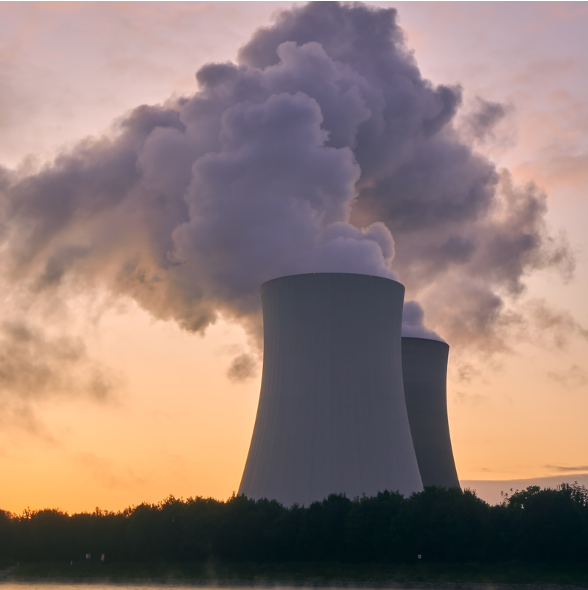 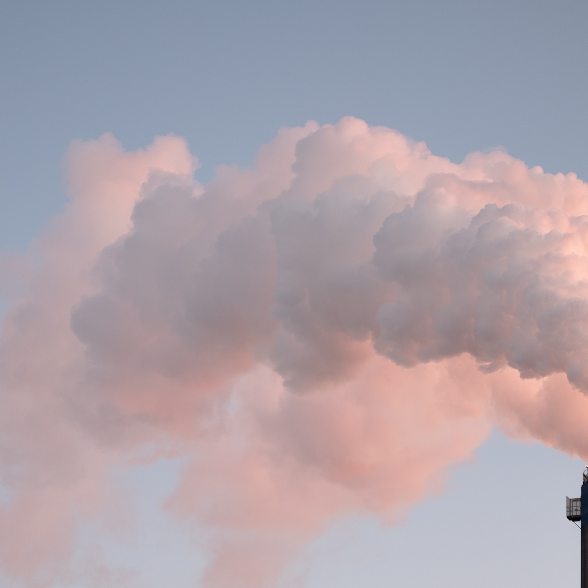 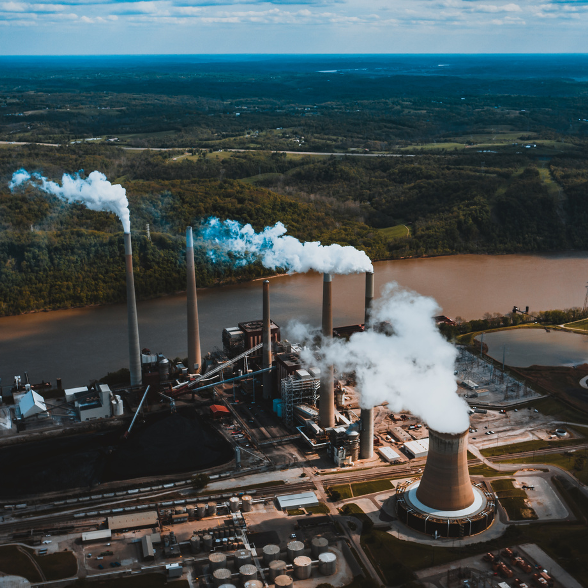 How do you think we can reduce the environmental effects of the human activities we discussed today?
Title here
Title here
Title here
Title here
Title here
Title here
Title here
Title here
Title here
Briefly elaborate on what you want to discuss.
Briefly elaborate on what you want to discuss.
Briefly elaborate on what you want to discuss.
Briefly elaborate on what you want to discuss.
Briefly elaborate on what you want to discuss.
Briefly elaborate on what you want to discuss.
Briefly elaborate on what you want to discuss.
Briefly elaborate on what you want to discuss.
Briefly elaborate on what you want to discuss.
Lessons Learned
Lorem ipsum dolor sit amet, consectetur adipiscing elit? 
 Lorem ipsum dolor sit amet, consectetur adipiscing elit? 
Lorem ipsum dolor sit amet, consectetur adipiscing elit? 
Lorem ipsum dolor sit amet, consectetur adipiscing elit? 
Lorem ipsum dolor sit amet, consectetur adipiscing elit? 
Lorem ipsum dolor sit amet, consectetur adipiscing elit? 
Lorem ipsum dolor sit amet, consectetur adipiscing elit? 
Lorem ipsum dolor sit amet, consectetur adipiscing elit? 
Lorem ipsum dolor sit amet, consectetur adipiscing elit? 
Lorem ipsum dolor sit amet, consectetur adipiscing elit?
Quiz
Presentations are communication tools that can be used as demonstrations, lectures, speeches, reports, and more. It is mostly presented before an audience.
See you soon students! 
Study well before class starts.
Lorem ipsum dolor sit amet, consectetur adipiscing elit, sed do eiusmod tempor incididunt ut labore et dolore magna aliqua.
Resource Page
Use these design resources in your Canva Presentation.

This presentation template uses the following free fonts:

Titles: Montserrat Black
Headers: Montserrat Bold
Body Copy: Montserrat Regular

You can find these fonts online too. Happy designing!
Don't forget to delete this page before presenting.
Happy Designing!
Credits
This presentation template is free for everyone to use thanks to the following:

SlidesCarnival for the presentation template
Pexels and Pixabay for the photos